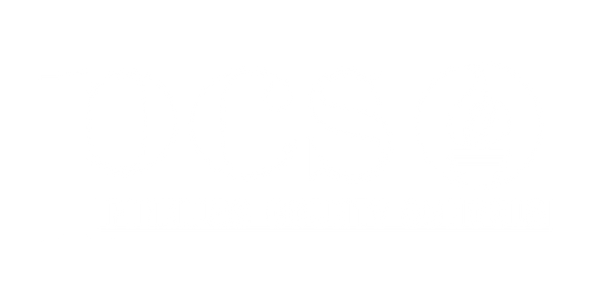 Skyview Elementary School
Title l Annual Meeting

2024-25
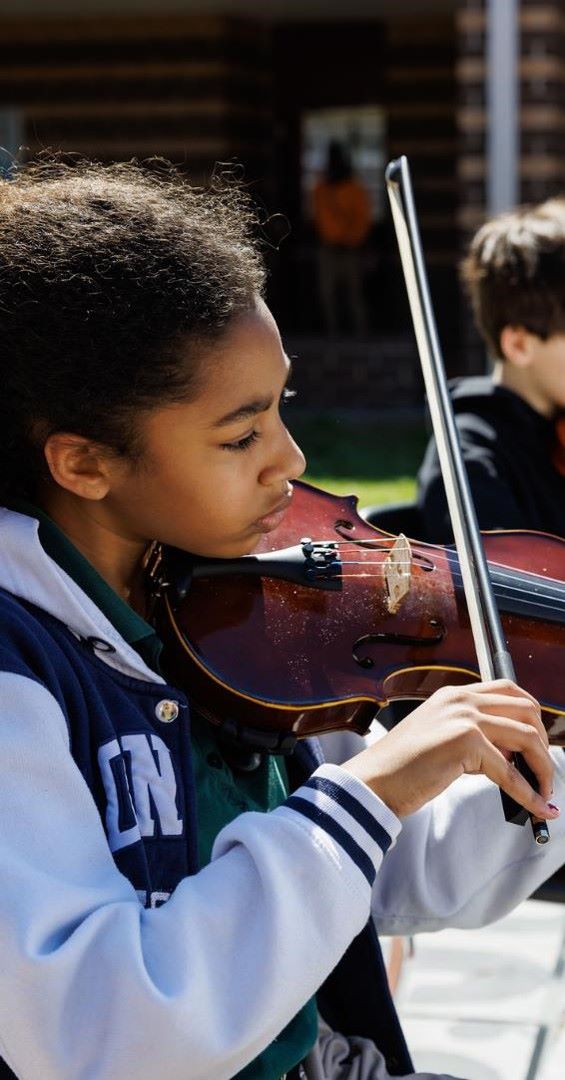 All About Title l
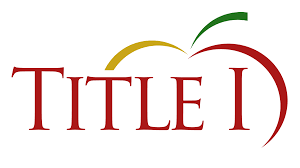 [Speaker Notes: Highlight the Title l Program here in Pinellas County.]
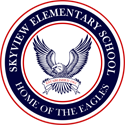 Skyview Elementary School
September 26, 2024
6:00pm
Media Center
Katie Hamm, Principal
2024-25 Title l Annual Parent Meeting
[Speaker Notes: Evidence: Upload completed presentation and recorded feedback as part of the evidence to support the Annual Meeting Materials. Do not forget the sign-in sheets, and survey/feedback that you receive throughout the meeting.]
[Speaker Notes: Insert icebreaker or a “get to know you/your family” activity here! Use the icebreaker to take attendance AND get to know something about your families to help support student achievement. 

Evidence: Use the responses from icebreaker as evidence to support the next steps related to future engagement activities and student achievement.]
Title I Funding Process
2. Florida Department of Education
1. Federal Government
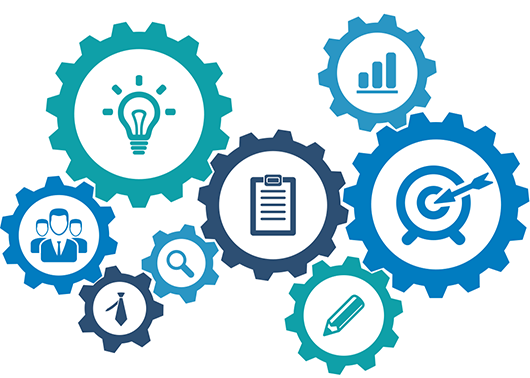 Skyview Elementary
3. Pinellas County Schools
[Speaker Notes: The Florida Department of Education receives funds from the federal government. Districts receive Title I funds from Department of Education, and the school district distributes these funds to schools based on the percentage of children eligible for free/reduced price lunch; however, students do not have to be from low-income families to receive help.]
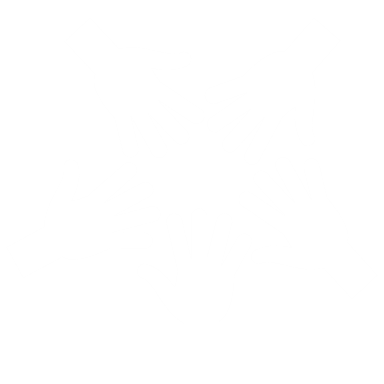 Title l Supplemental Resources
Definition: provided in addition to what is already present or available to compete or enhance it
[Speaker Notes: Definition: provided in addition to what is already present or available to complete or enhance it extra academic support and learning opportunities for economically disadvantaged students.]
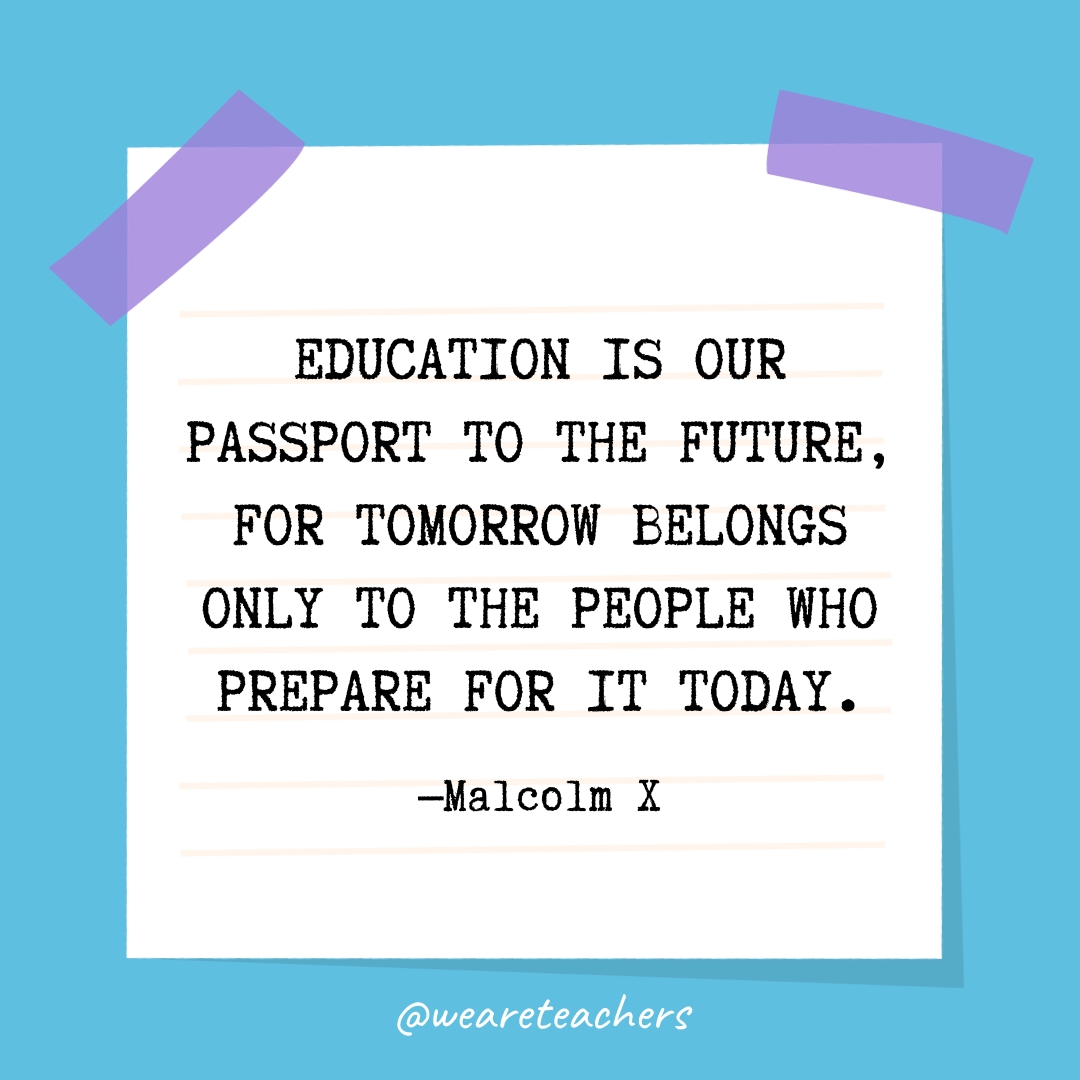 TITLE l PROGRAMS PROVIDE SUPPLEMENTAL SUPPORT



Because of Title I Funding, Skyview now has
Math Coach – Cali Kulavic
Reading and Literacy Coach – Kimberly Arnold
Behavior Coach – Jenn Peers

Additional Resources
Make and Take materials for content night
Presenters for our students
Mad Science
Corey Thornton

Expected goals from resource funding
Improve Math proficiency – 60%
Improve Science proficiency – 65%
[Speaker Notes: Use additional slides if necessary.  This is where you want to really highlight Title I funding and how it positively impacts your scholars! 

Additional supplemental personnel (add specific positions)
Additional training opportunities for school staff (add specific trainings offered at your site)
Extended Learning Opportunities (before and/or after school programs)
Supplemental teaching materials, equipment, and technology
Parent and Family Engagement Resources and Training Workshops]
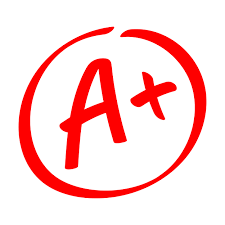 Let’s Celebrate!
Pinellas County Schools = A
Skyview Elementary = B
3rd – 5th Learning Gains = 67%, Math
3rd – 5th Learning Gains = 63%, ELA
L25 Learning Gains = 74%, ELA
Kindergarten Proficiency = 69%, ELA
Kindergarten Proficiency = 71%, Math
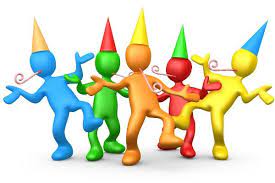 [Speaker Notes: Based on the FAST data and school grades, there is a lot to celebrate!!
How did your Title I Resources support or enhance the work that you were able to get done?]
Title I Schoolwide Planning and Input
Second
Last
First
Please attend 
in-person meetings/trainings and complete surveys to provide input on Title I funding.
All Title I schools must document that parents are involved in the schoolwide planning process.
Seek Input from school, family, and community members determine how Title I funds are used based on a needs assessment.
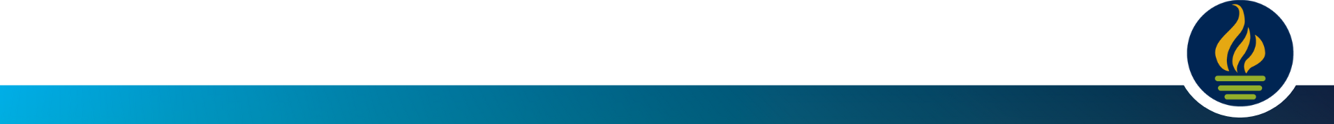 [Speaker Notes: Evidence for input  – input from school can be a survey or notes, which include quotes related to what was shared as feedback AND how this input will be used to inform the PFEP and future engagement activities. 

Evidence of Attendance – please include attendance of DIVERSE stakeholder group/s.]
Skyview Elementary School’s Title I Parent & Family Engagement 2023-24 Budget
Total Allocation - $276,700

Math Coach & Support - $87,082.57
Reading Coach & Support – $65,059.44
Behavior Coach & Support - $97,732.64
Title I Crate – $1,440.00
Resources & Presenters - $25,385.35
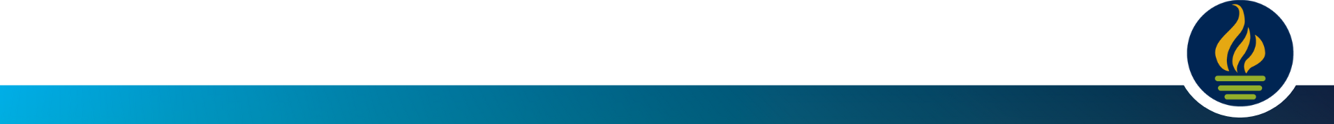 Parent’s Right to Know
As a parent of a student attending a Pinellas County School Public School, you have the right to…
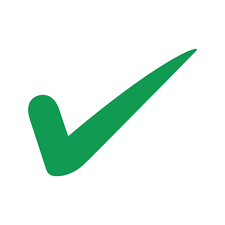 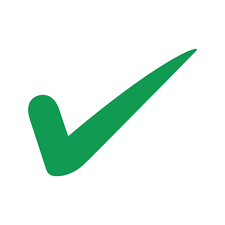 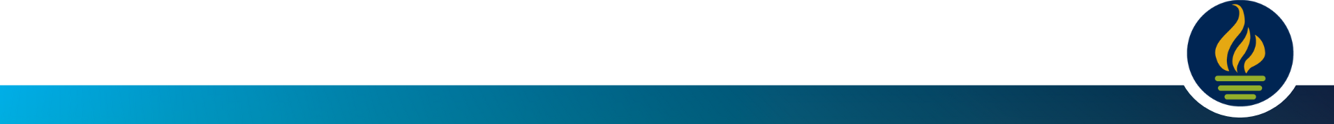 Working Together for Student Success
Title l is now included as a part of the School Improvement Plan
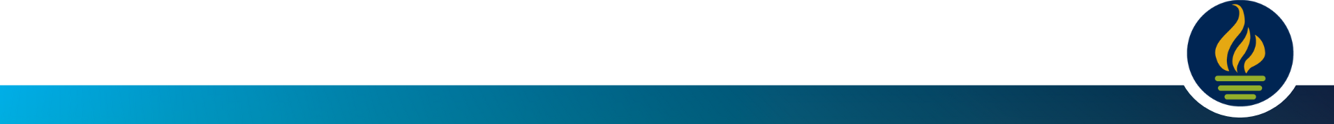 [Speaker Notes: As a Title I parent you have the right to be involved in the development of the following plans and documents for our school which can be found on our website (insert website) to view as well as in the Parent Station located (insert location here). 

Our school’s Title I Parent Station is located (insert location or photo of Title I Parent Station (front office and on the webpage). Please include photo as part of the evidence monitoring. 

You will find a copy of our School Improvement Plan, Title I Schoolwide Plan, School’s PFEP, the School District’s PFEP, Parent’s Right to Know Memo, Upcoming Events, Compact, (insert other documents at your station)

School Improvement Plan (SIP)

Parent and Family Engagement Plan 

Title I Schoolwide Plan 

School-Parent-Student Compact]
Parent-School-Student Compact
The purpose of the compact is to foster student achievement. By signing the Parent-School-Student Compact, (Insert name of school here), teachers, staff, parents and students agree to work together to share the responsibility of helping students meet or exceed state, district and school academic goals.
The Parent-School-Student Compact is updated every year to include parent, student, teacher, and staff input. Parent, student, teacher and staff comments are welcome at any time during the year.
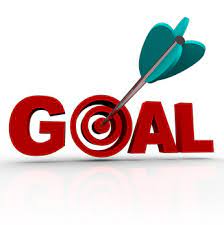 Please review and sign your child’s Compact.

Our goal is to receive 100% signed compacts!
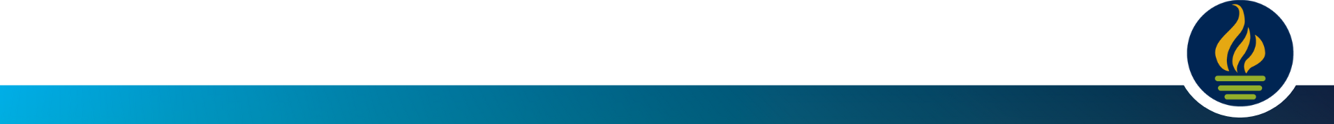 [Speaker Notes: At the elementary level, school compacts are used as a progress monitoring tool through the year during parent teacher conferences.]
Sample School Compact
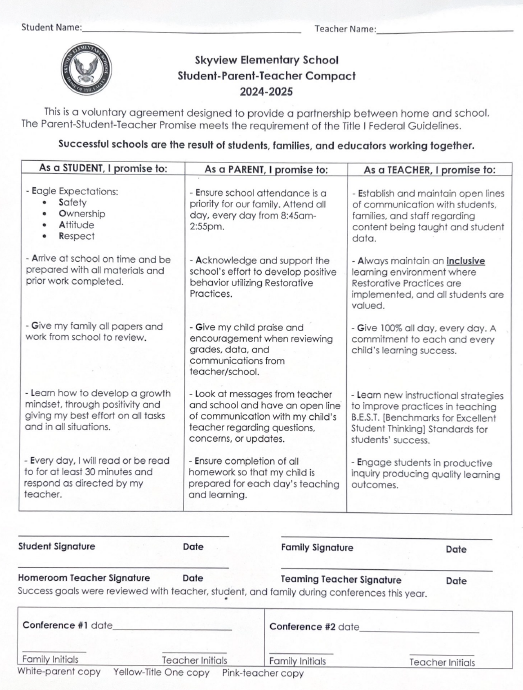 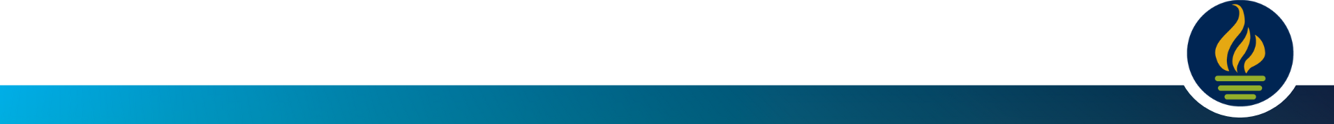 [Speaker Notes: Please insert the an example of your updated school compact. Highlight any things that unique to your school’s compact.]
Parent and Family Engagement Plan (PFEP)
The PFEP Sections include information about the following: 

Parent trainings to increase student achievement
Staff trainings for engaging parents
Communication methods between home and school
Flexible meeting times
Accessibility for parents
Coordinating with other Federal Programs

To access the full LEA PFEP, please visit
www.pcsb.org/titleone
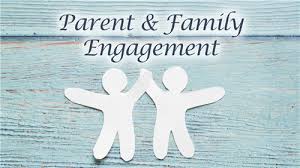 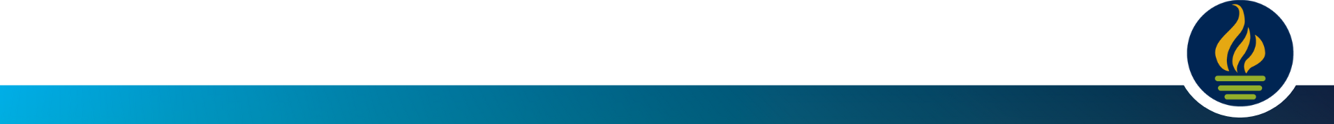 [Speaker Notes: Provide information on the specific committees that parents can be involved. Include the purpose, date and time of meetings. 
Explain the PFEP and its purpose. 
Consider the evidence related Title I Crate, Sample of Evidence,]
Opportunity for Two Way Communication
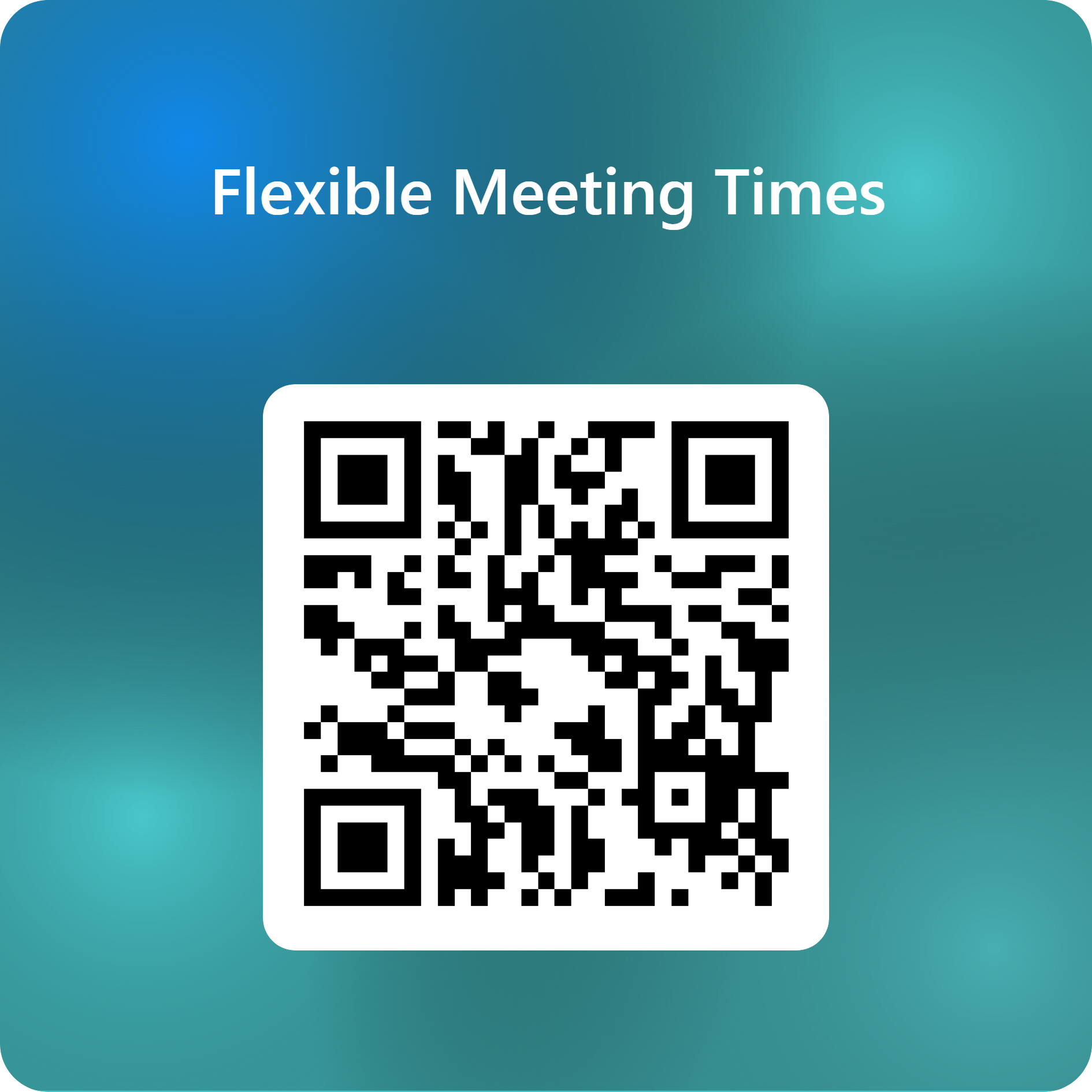 As mentioned in the previous slide, the PFEP ensures to provide families with flexible meeting times.
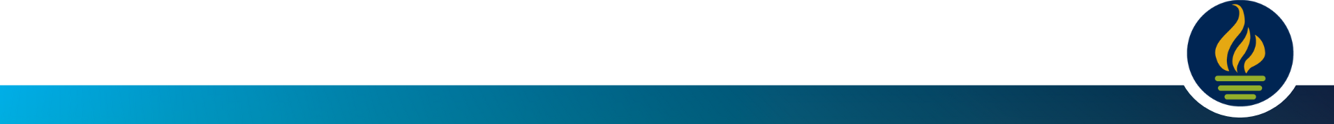 [Speaker Notes: Evidence – please keep this as evidence to support using feedback to inform flexible meetings.]
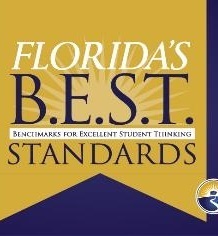 Florida Benchmark For Excellent Student Thinking Standards (B.E.S.T). You may read more information by visiting, www.fldoe.org.
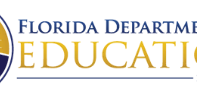 [Speaker Notes: All curriculum, instruction and assessments are based on student-centered expectations.]
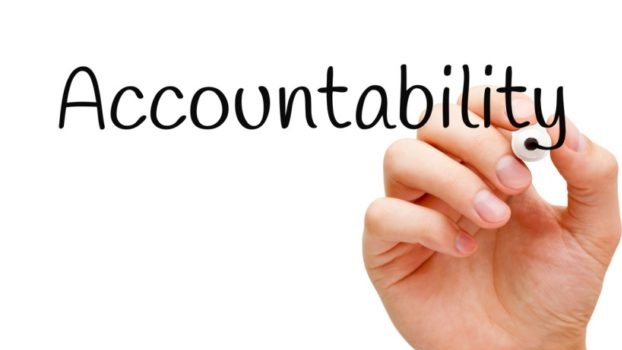 Available online at https://edudata.fldoe.org/ or Front Office
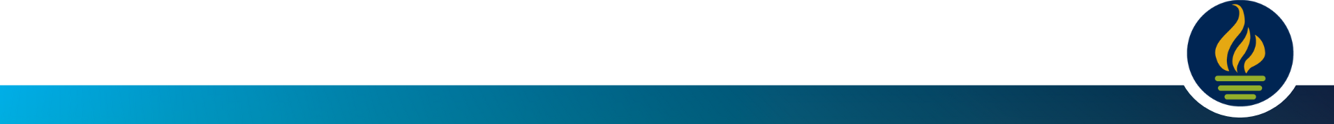 School Report Card
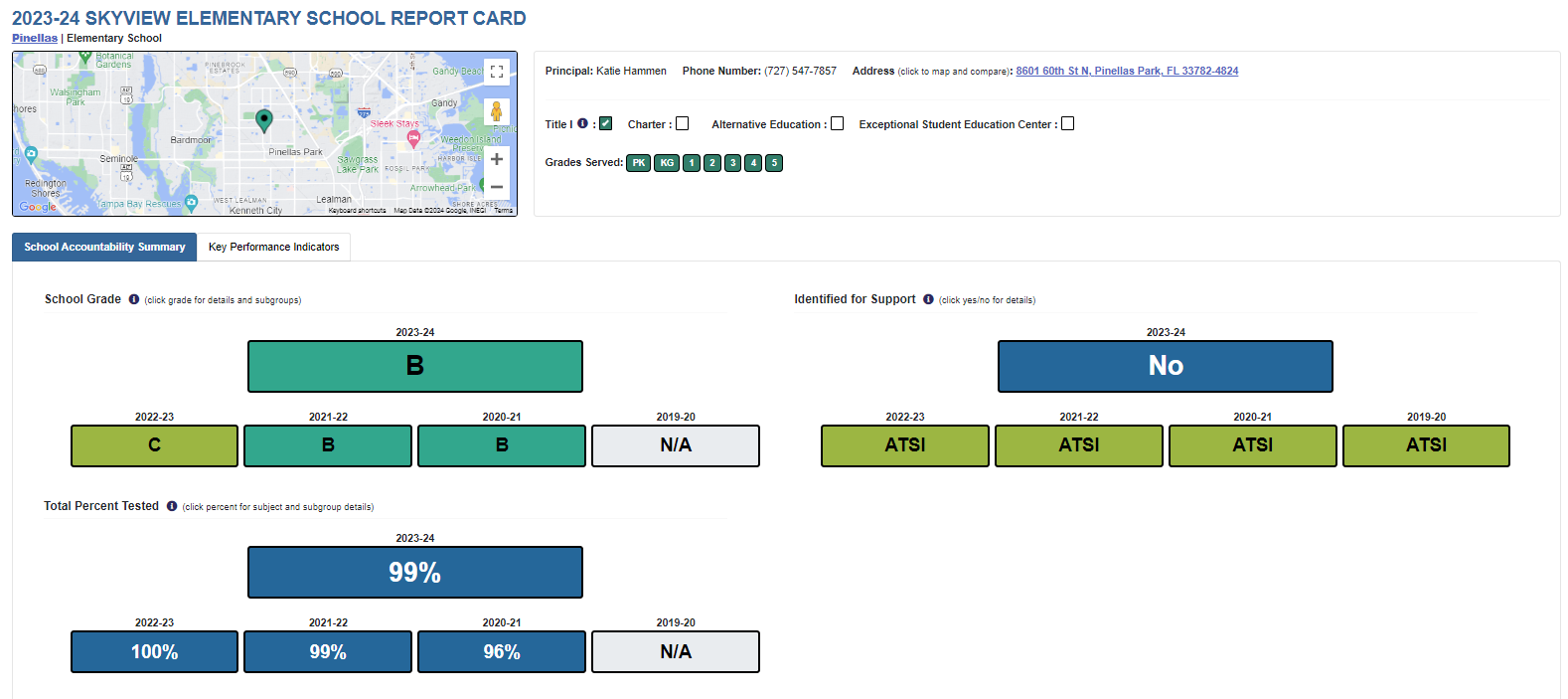 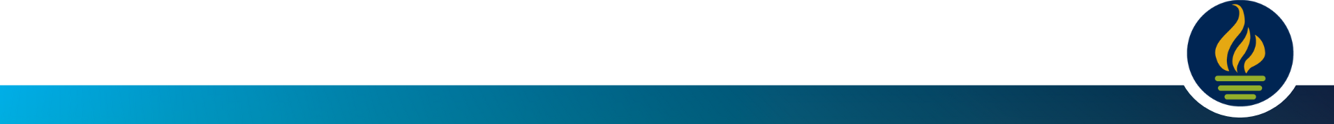 Population and Enrollment
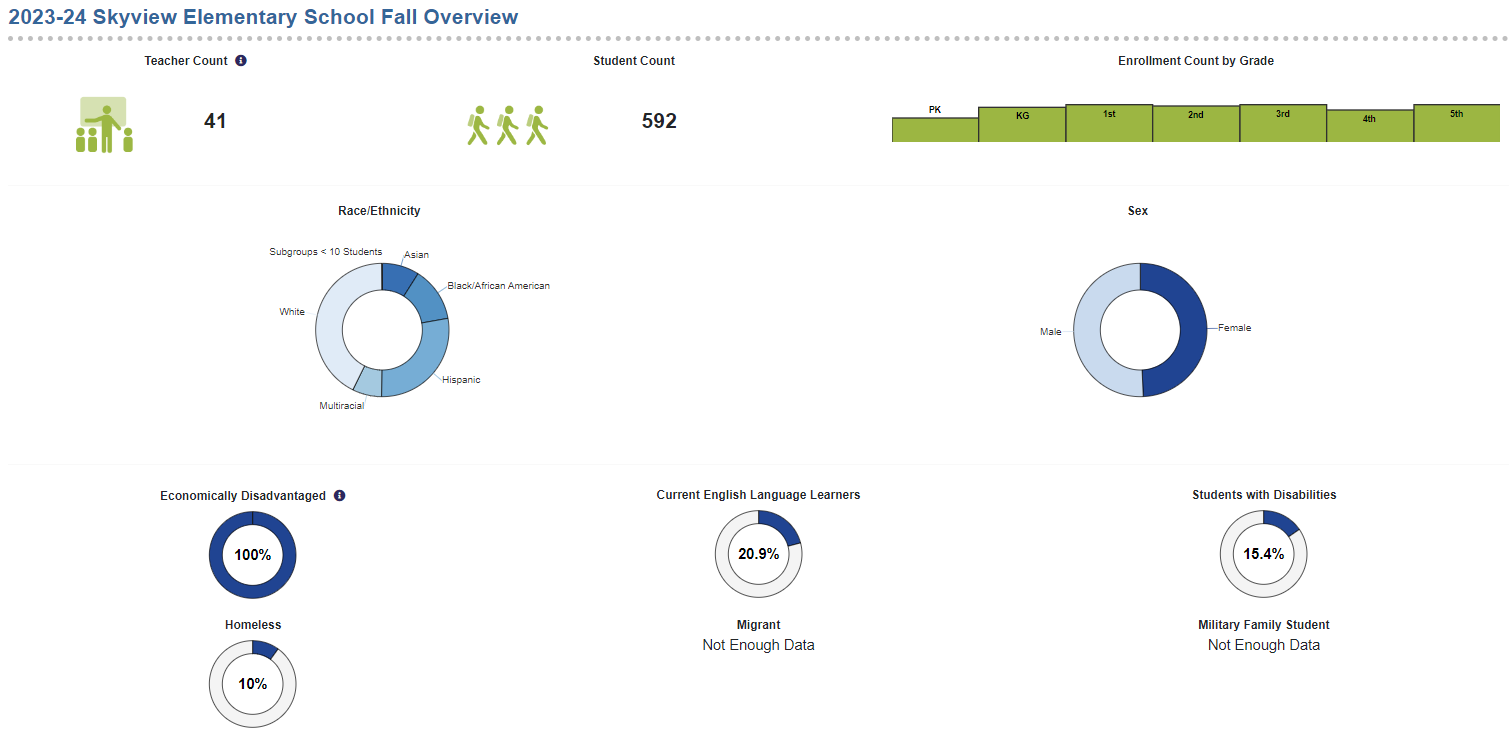 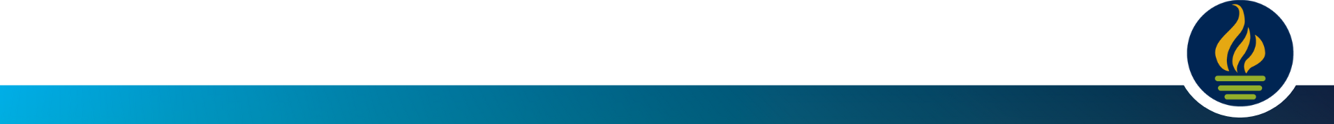 assessments - achievement
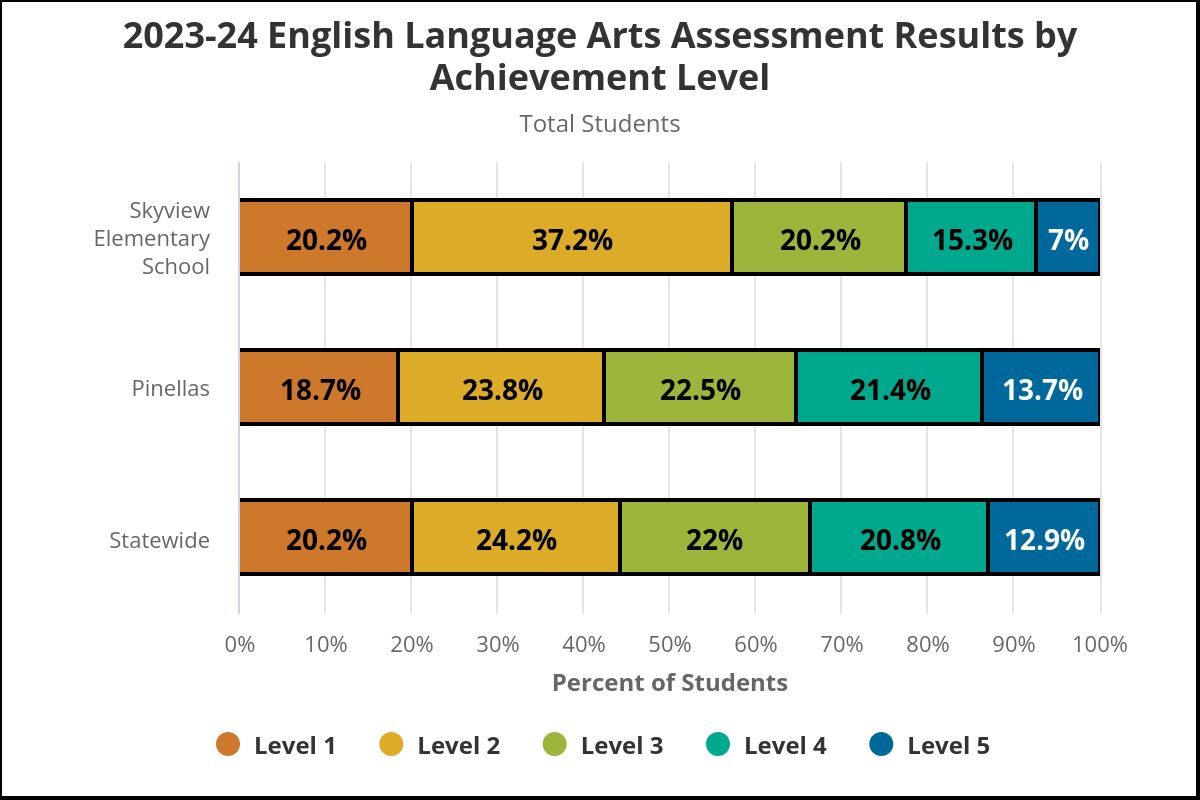 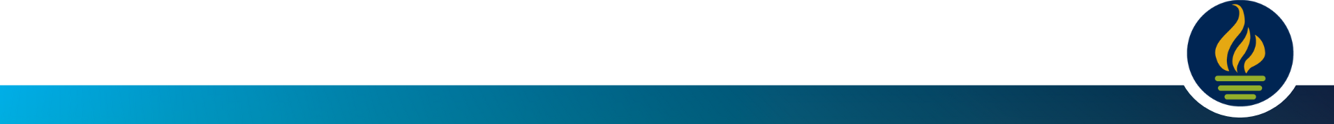 assessments - achievement
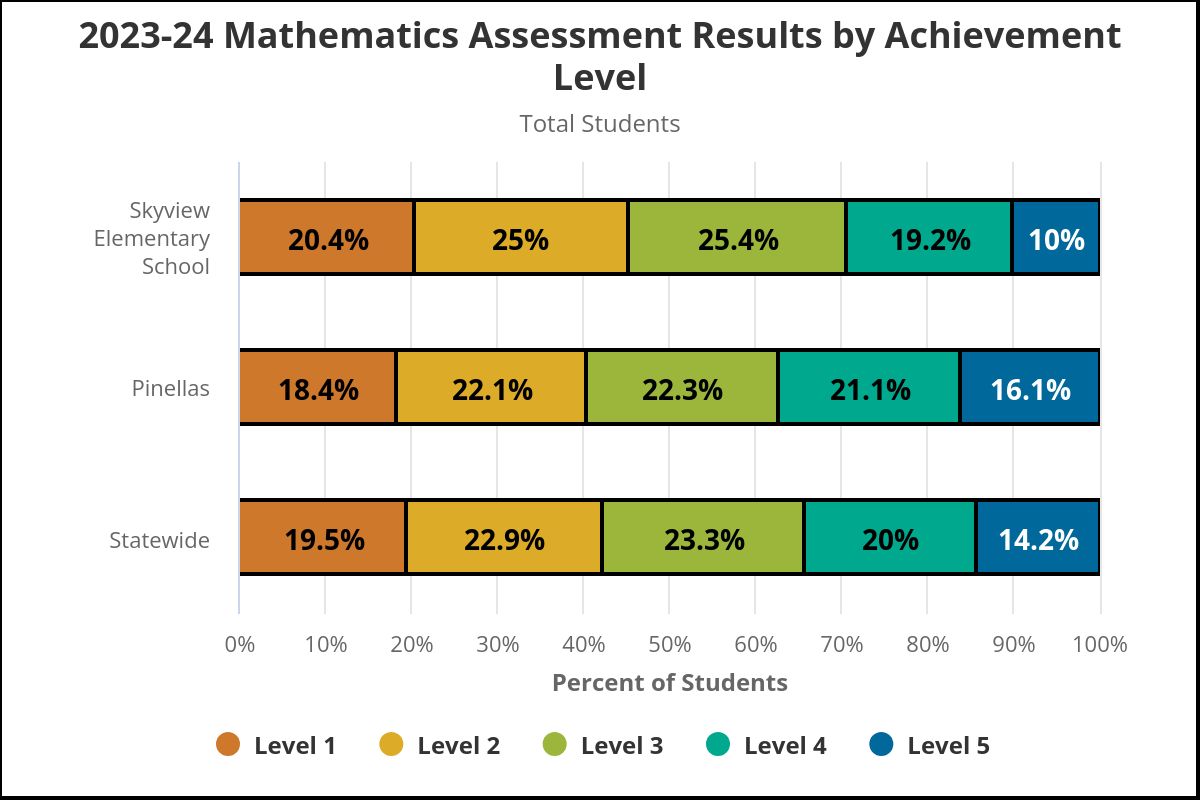 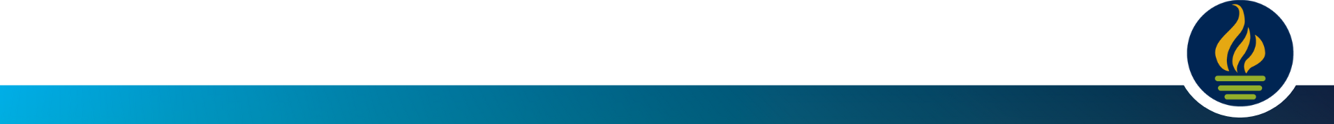 assessments - achievement
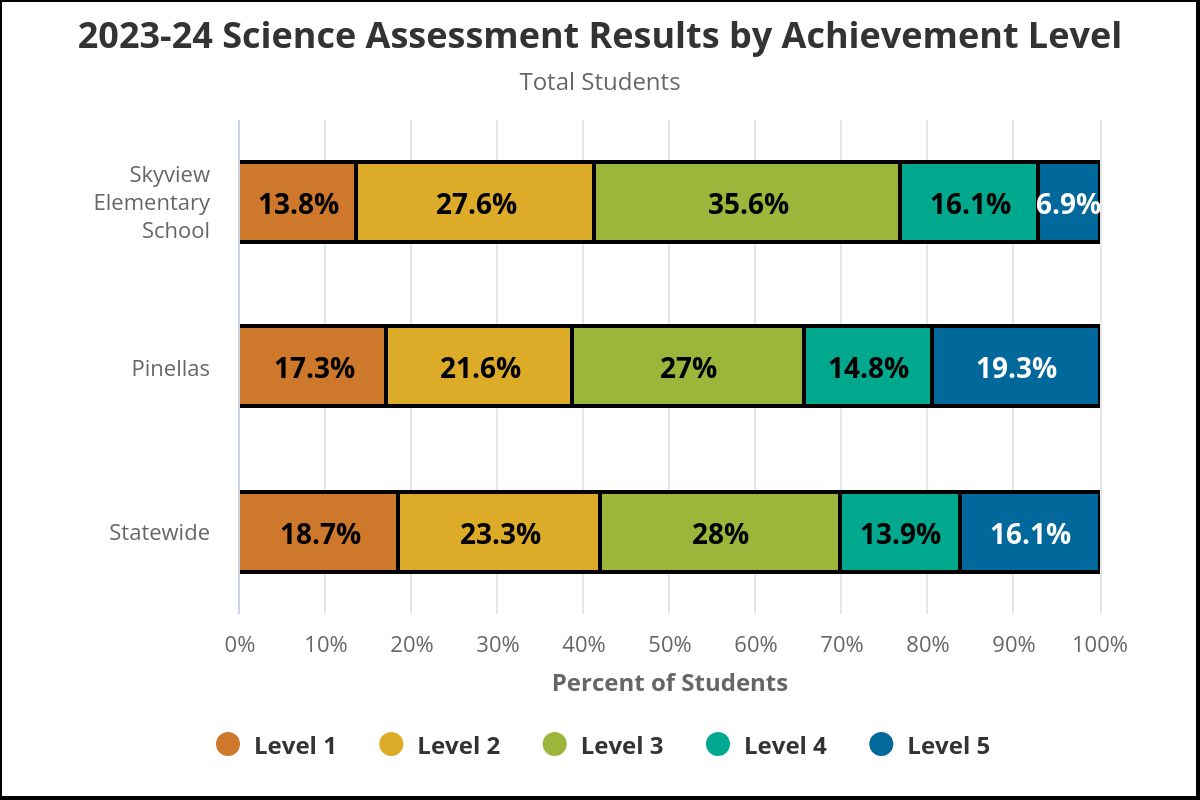 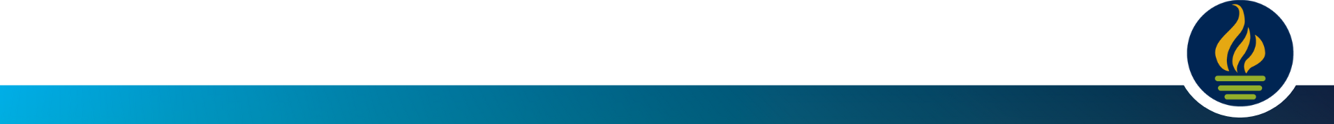 assessments – English language learners
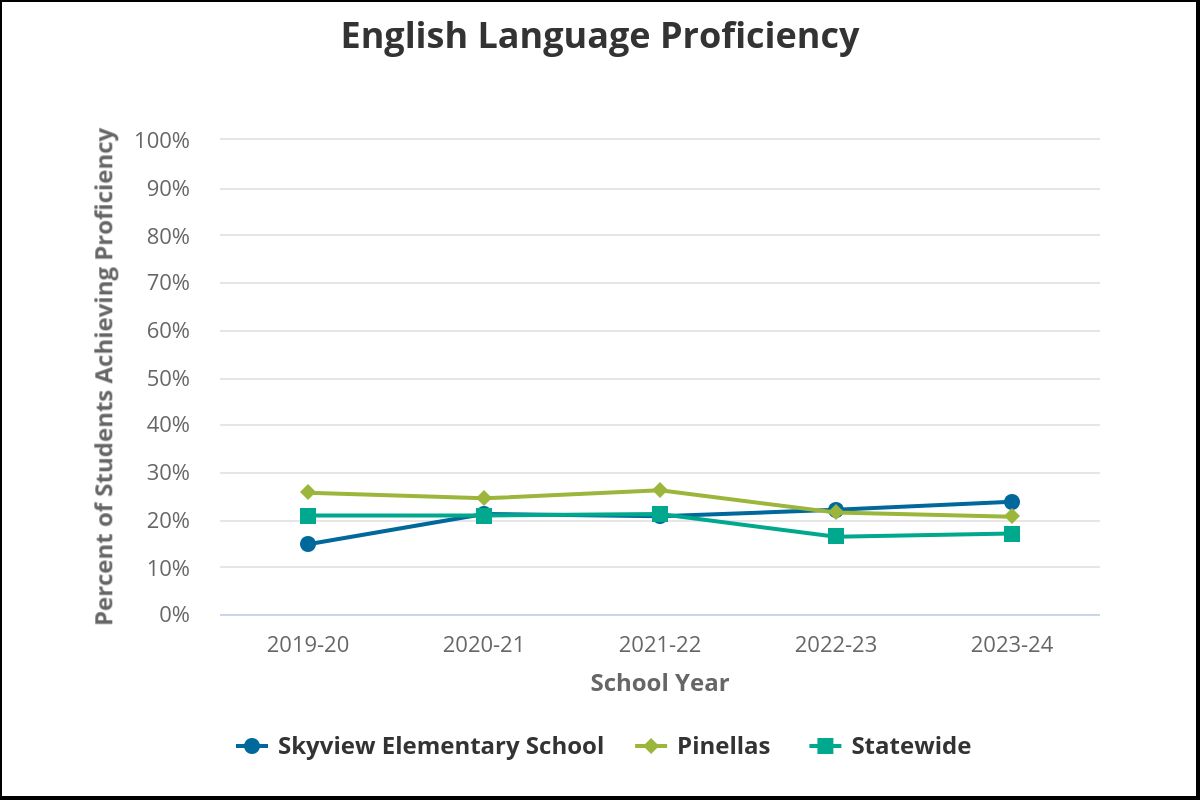 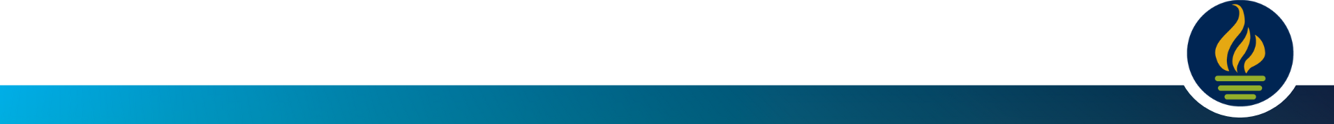 educator qualifications and equity
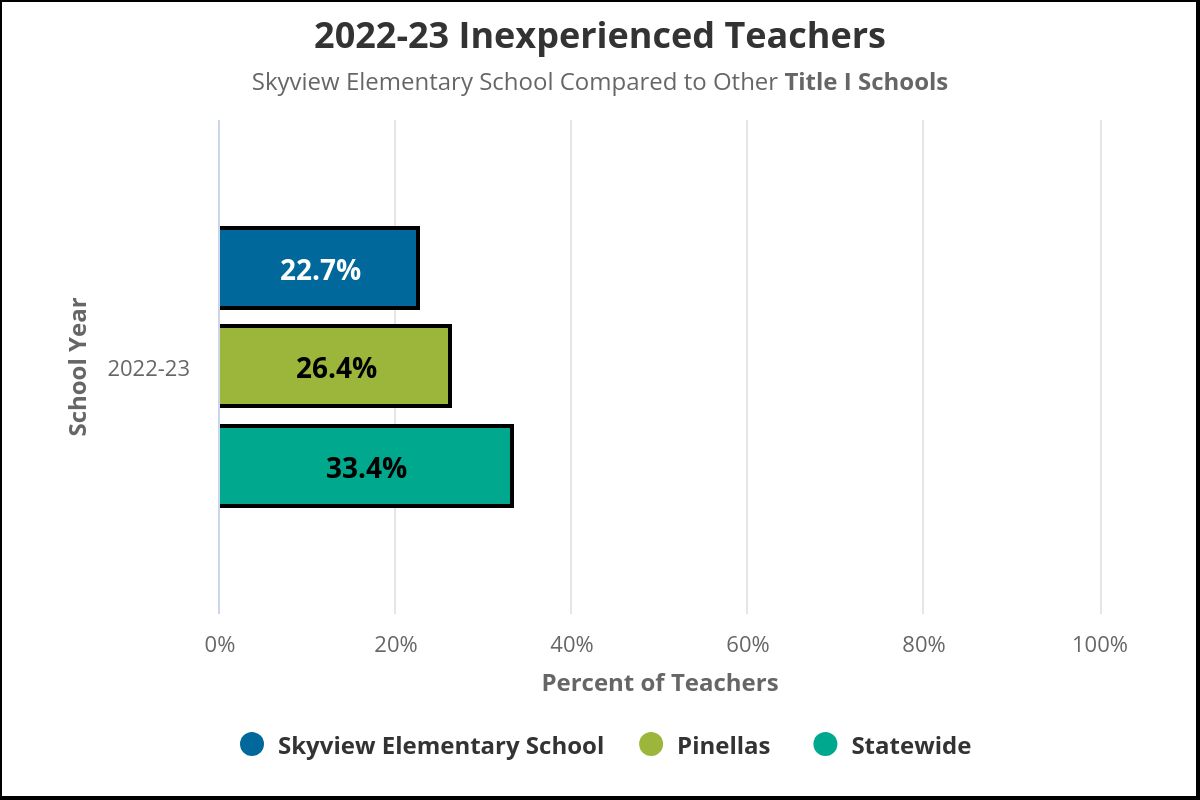 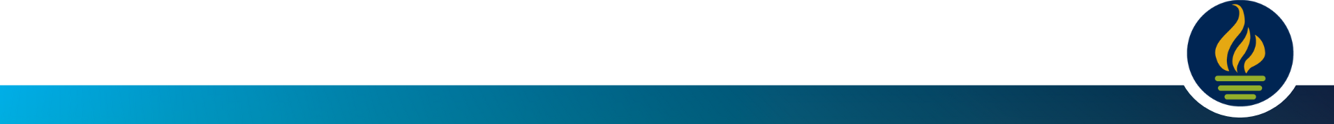 Per-pupil expenditures
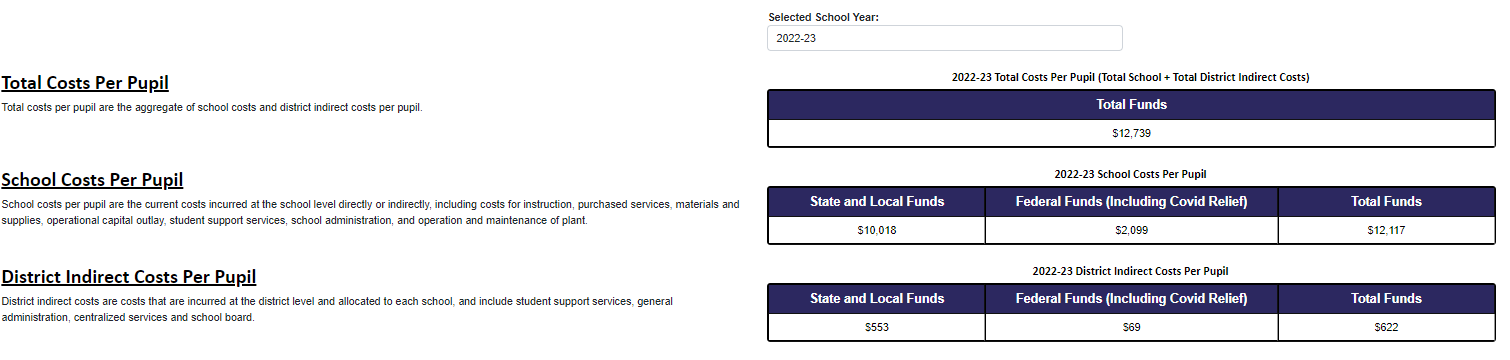 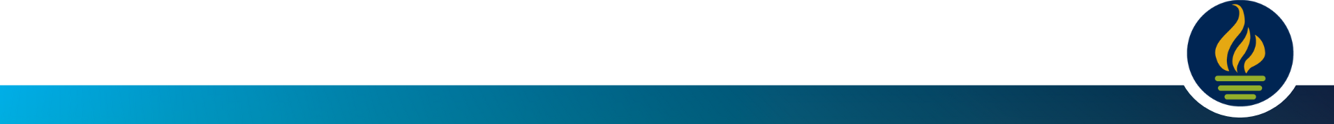 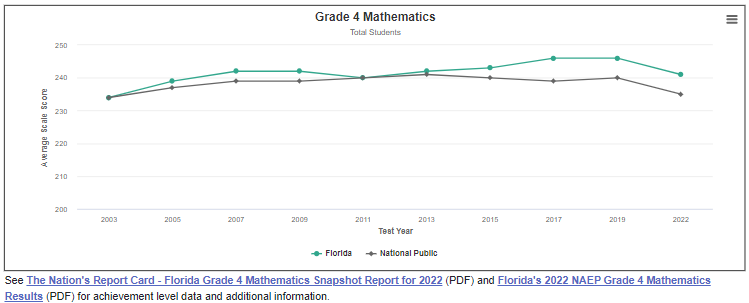 national data
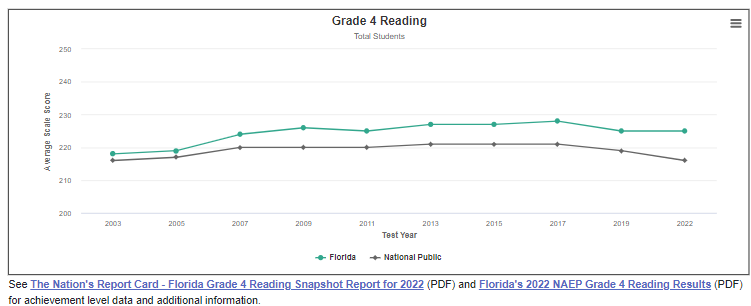 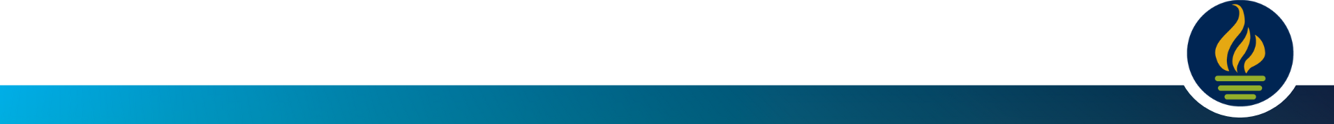 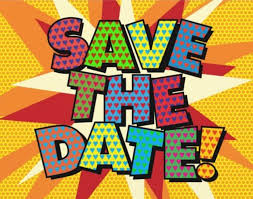 October 14 – Title 1 Parent Teacher Conference Day
October 21-25 – Book Fair Week
October 24 – Spooktacular Story Fest
October 28-November 1 – Red Ribbon Week
November 13 – Great American Teach In
December 12 – Winter Concert – Kg, 2nd, 5th grades
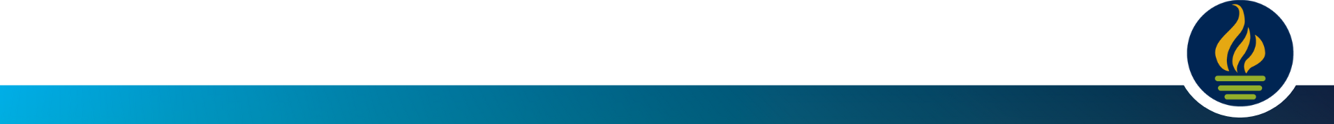 [Speaker Notes: Do you have a calendar of key events that are included in  your PFEP. 

Evidence – Consider this as evidence to include to support Family Engagement.]
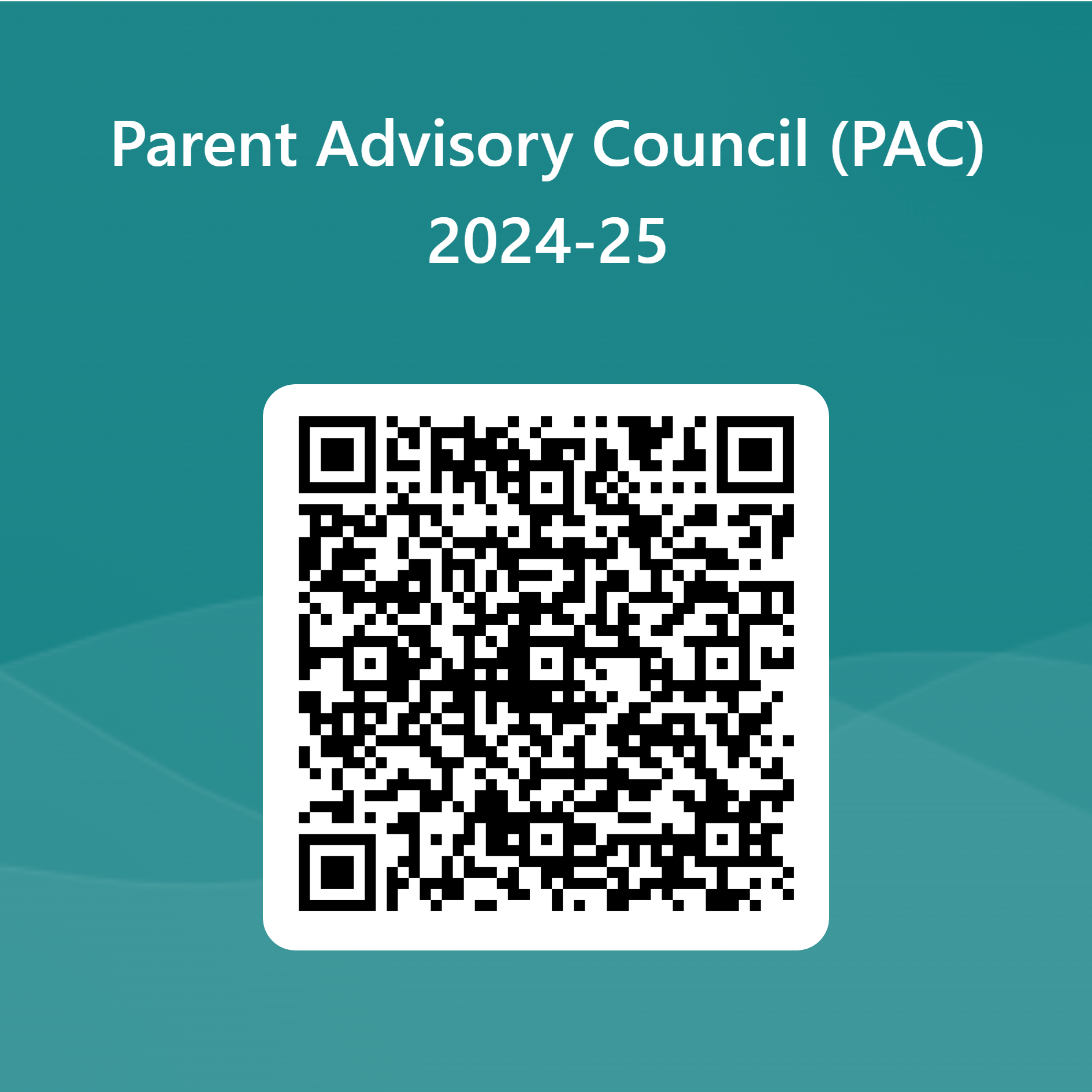 Parent Advisory Council (PAC)
The District has a Parent and Family Engagement Plan. The summary of the plan is in the Title I School & Family Partnership Overview.
You may access the full plan at www.pcsb.org/titleone
The Parent Advisory Council (PAC) is responsible for reviewing and revising the District PFEP.  
PAC will meet virtually or in person with the district’s Title I staff.
Each school is committed to having at least one member representative in PAC. 
PAC meets twice a year, if you are interested in representing our school please notify, Insert contact person
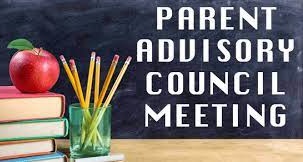 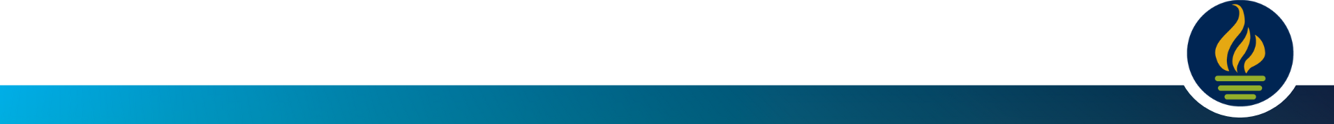 [Speaker Notes: Please add your PAC representative in slide and share with your Title I Specialist. 

https://forms.office.com/r/r5daaMTENE\]
Additional Resources
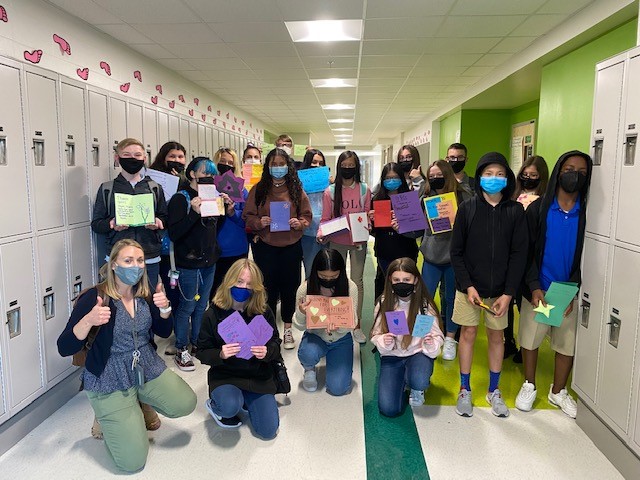 Learning at Home Family Resources - https://www.pcsb.org/Page/32836

Volunteer in a Pinellas County School - https://www.pcsb.org/Page/459
 
Parent Academy POWER HOURS Webinars - https://www.pcsb.org/Page/26534

Partnerships - https://www.pcsb.org/Page/418
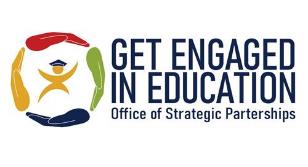 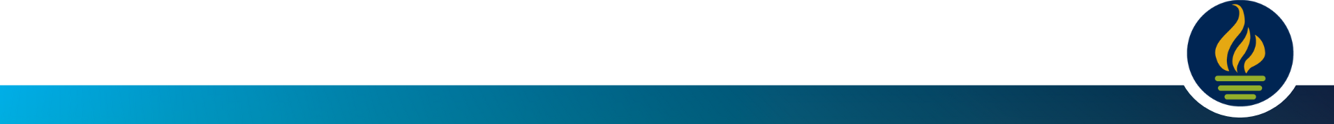 Contact Us
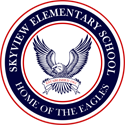 8601 60th Street N
Pinellas Park, FL 33782
727-547-7857
pcsb.org/skyview-es
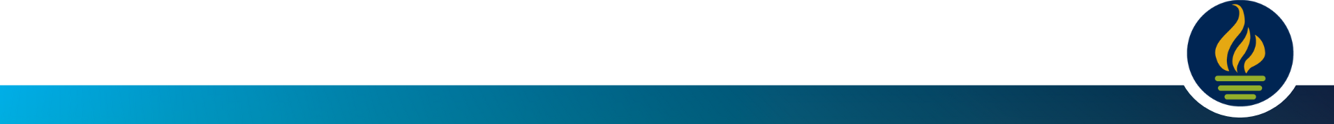 [Speaker Notes: Please insert the school contact information and the best way to reach out to the school.]
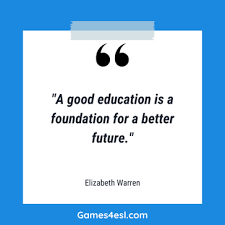 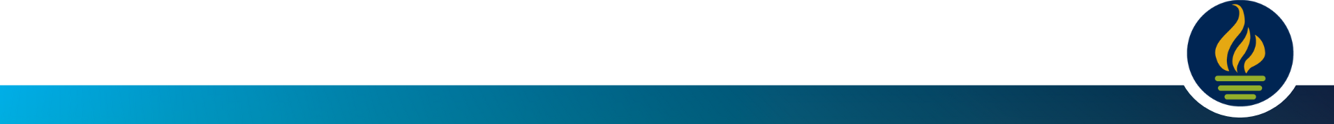 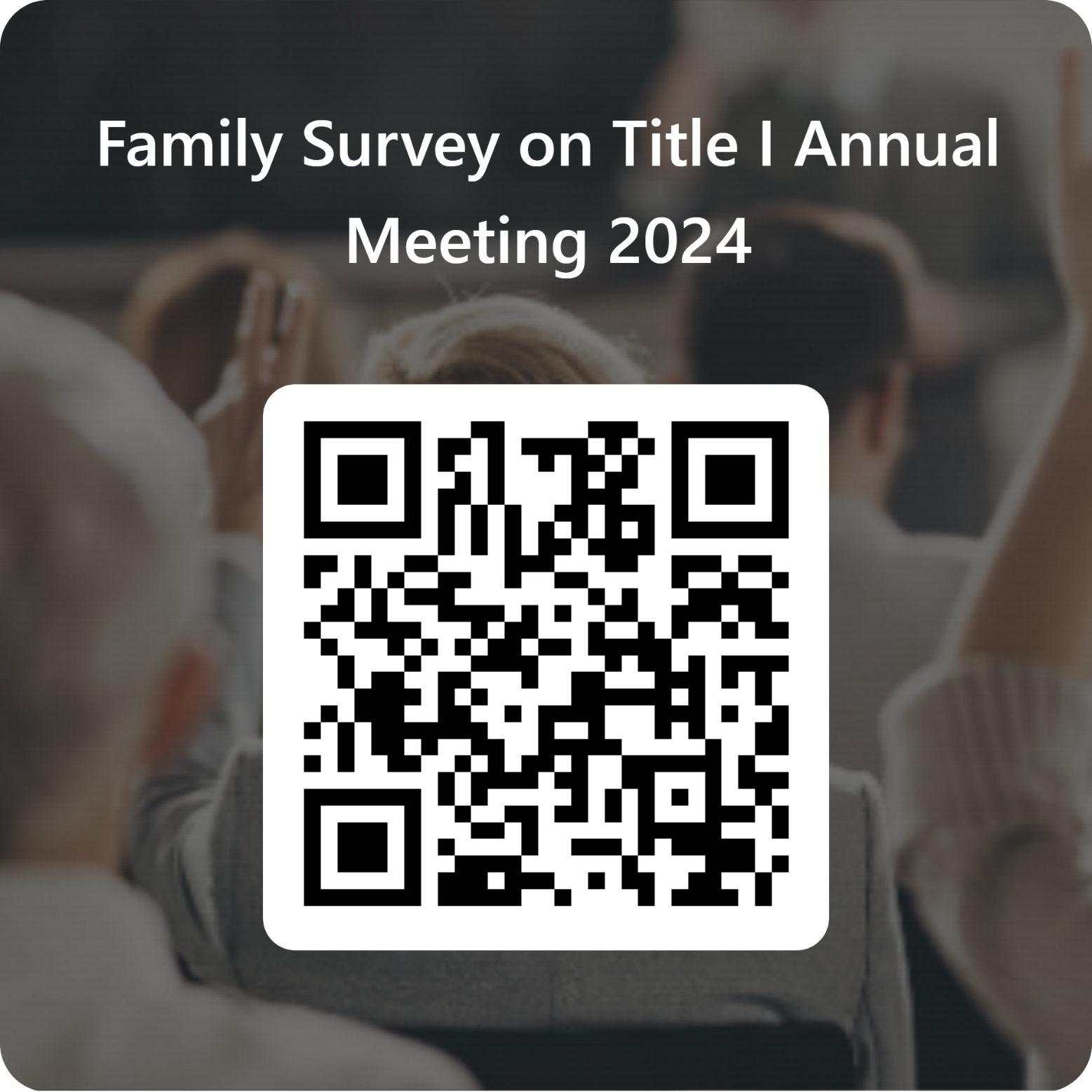 Please take the time to participate in our survey.
Your feedback is greatly appreciated!
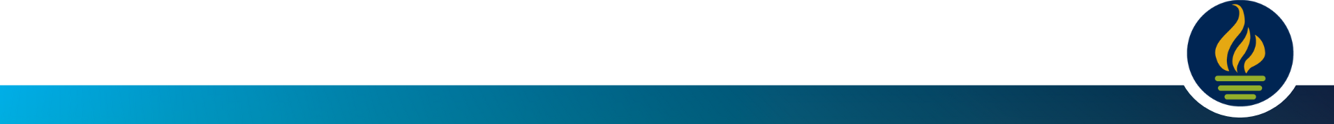 [Speaker Notes: Please duplicate Microsoft Forms provided or create school survey. To generate a QR code hover over your school’s survey and and right click.  Create QR code for this page will be an option.

https://forms.office.com/Pages/ShareFormPage.aspx?id=BZM8c9c5GkaGb_3ye_PH_x-1YNVO6C1FkgA88U6PR2tUNEQzTU0wNkZXVUxVTlpEMU81NkJFMlJNTi4u&sharetoken=FXXhmgwFjSnl0sNz61ki]
Thank you for your time!
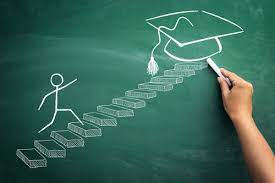 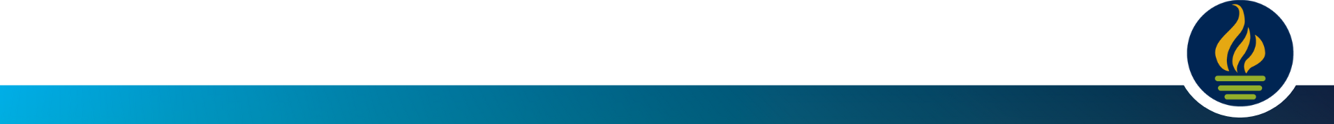